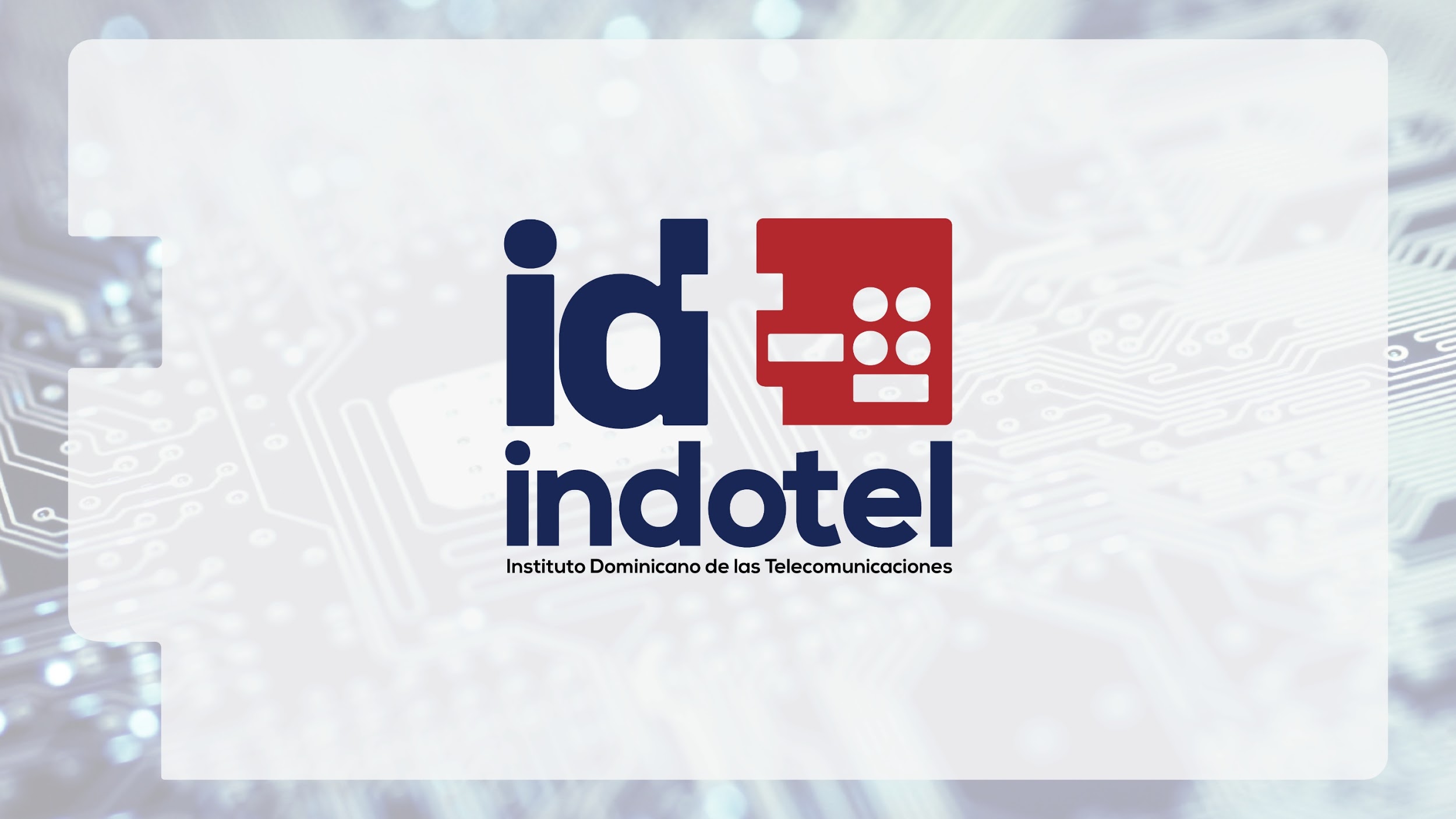 DIRECCIÓN DE REGULACIÓN Y DEFENSA DE LA COMPETENCIA
Contenido
A. PROYECTOS EN CURSO

B. PLAN MAESTRO USO ESPECTRO RADIOELÉCTRICO

C. PROMOCIÓN DE COMPETENCIA

D. EFICIENCIA REGULATORIA

CRONOGRAMA TENTATIVO

OTROS ASUNTOS
Agenda Regulatoria 2022 – listado proyectos
Modificación Reglamento de Audiencias 
Creación Norma de Roaming Nacional
Modificación Reglamento TV por Suscripción
Modificación Reglamento de Reventa 
Modificación Reglamento de Autorizaciones
Modificación Reglamento PSA 
Actualización PNAF (PMUER)
Creación Regulación topes de espectro (PMUER)

Estrategia de programa de innovación regulatoria (UIT-MT)
Agenda Regulatoria 2022
A. CONCLUSIÓN PROYECTOS EN CURSO

1) Reglamento para la Celebración de Audiencias Públicas 

La propuesta de modificación de dicho reglamento fue puesta en Consulta Pública mediante la res. del Consejo Directivo núm. 091-2021, y la audiencia será el 20 de enero 2022. 

Propósito de la modificación: 
Adecuar el procedimiento establecido mediante la resolución del Consejo Directivo núm. 123-04 a los tiempos actuales y al nuevo marco legal vigente, incluyendo la Ley núm. 107-13. 

2)  Reglamento TV por Suscripción

La modificación de este reglamento había sido puesta en consulta mediante resolución núm. 17-10

Propósito de la modificación: 
Revisar las reglas de must carry, tomando en cuenta la entrada de TTD; Incorporar los derechos de los usuarios, tomando en consideración las principales tecnologías del mercado; y armonizar con normativas adoptadas por el órgano.
Agenda Regulatoria 2022
B. PLAN MAESTRO USO ESPECTRO RADIOELECTRICO (PMUER)

Dentro de las iniciativas de Corto Plazo (2022) contenidas en el PMUER, resolución núm. 71-2021, se encuentran los siguientes proyectos regulatorios:

3. Revisión PNAF

Propósito de la modificación: 
Incorporar las modificaciones de la CMR-19 pertinentes en el PNAF. 

4. Topes de espectro 

Propósito de la regulación: 
Evitar  el acaparamiento de espectro, el establecimiento de monopolios y el uso ocioso del recurso, estableciendo topes de espectro a poder ser asignado para el servicio móvil IMT
Agenda Regulatoria 2022
C. PROMOCIÓN DE COMPETENCIA

Conforme estudios realizados sobre el mercado dominicano, diversas medidas regulatorias podrían contribuir a lograr una competencia más efectiva, leal y sostenible en lo servicios finales.

5. Norma de Roaming Nacional

Propósito de la regulación:
Establecer las condiciones de obligación de ofertar el servicio de itineracia (roaming) a nivel nacional a concesionarias interconectadas, así como Normar las condiciones generales para la prestación del servicio de roaming en todo el territorio nacional. 

6. Reglamento de Reventa de servicios públicos de telecomunicaciones

Propósito de la modificación:
Precisar los derechos y deberes del Revendedor de Servicios, en particular lo relacionado a despliegue de infraestructura, la relación con Concesionaria Revendida, sus Usuarios Finales y el INDOTEL; tomando en cuenta las características el servicio de Internet de Banda Ancha, el cual no era común cuando se dictó el reglamento en 2006.
Agenda Regulatoria 2022
D. EFICIENCIA REGULATORIA (i)

A través de procesos internos y externos se han identificado oportunidades de mejora en regulaciones existentes, en particular:

7. Reglamento de Procedimiento Sancionador Administrativo 

Propósito de la modificación: 
Revisión al procedimiento a fin simplificar y de corregir irregularidades o imprecisiones señaladas por terceros o identificadas internamente en la aplicación del Procedimiento, e incorporar las medidas relativas a cierres e incautaciones, actualmente contenidas en la Res. 005-00. 

8. Reglamento de Autorizaciones

Propósito de la modificación:
Precisar directrices en materia de inadmisibilidad y rechazo de solicitudes, así como de información requerida para conocimiento de una solicitud para los distintos tipos de Autorizaciones, revisar plazos de los procesos y evaluar situaciones no previstas en el actual reglamento, tales como: Defunciones, fusiones y escisiones, domicilios extranjeros, expansiones, etc.
Agenda Regulatoria 2022
D. EFICIENCIA REGULATORIA (ii)


9. Programa Innovación regulatoria (Sandbox) 

Propósito de la regulación: 
Adaptar la regulación para impulsar la innovación en la provisión de redes y servicios de telecomunicaciones, priorizando el acceso y uso de las TIC, con atención especial en las zonas rurales o de baja conectividad, incentivar la competencia y generar respuestas oportunas conforme lo demanda el Sector. 

Con el acompañamiento de la UIT, se estudiarán posibles medidas y articulaciones jurídicas para facilitar la transformación digital y la introducción de nuevas tecnologías, a través de  un diagnóstico normativo que tenga como fin lo siguiente: 1) simplificar y digitalizar los procesos y 2) Abrir oportunidad para  "proyectos innovadores" en el sector, con espacios flexibilizados, delimitados y controlados para realizar pruebas.
Agenda Regulatoria 2022 – listado proyectos
Modificación Reglamento de Audiencias
Modificación Reglamento TV por Suscripción
Actualización PNAF (PMUER)
Creación Regulación topes de espectro (PMUER)
Creación Norma de Roaming Nacional
Modificación Reglamento de Reventa 
Modificación Reglamento Procedimiento Sancionador Administrativo 
Modificación Reglamento de Autorizaciones


Estrategia de programa de innovación regulatoria (UIT-MT)
Cronograma
Estaremos a la espera de comentarios y observaciones hasta el día 30 de diciembre de 2021.

Los comentarios deberán ser enviados al correo electrónico: consultapublica@indotel.gob.do

Esta presentación estará colgada en el portal de transparencia del INDOTEL: https://transparencia.indotel.gob.do/publicaciones-oficiales/presentaciones/ 

Para conocer todos los reglamentos vigentes dictados por el INDOTEL, dirigirse a nuestro portal de transparencia: https://transparencia.indotel.gob.do/base-legal-de-la-institucion/reglamentos/
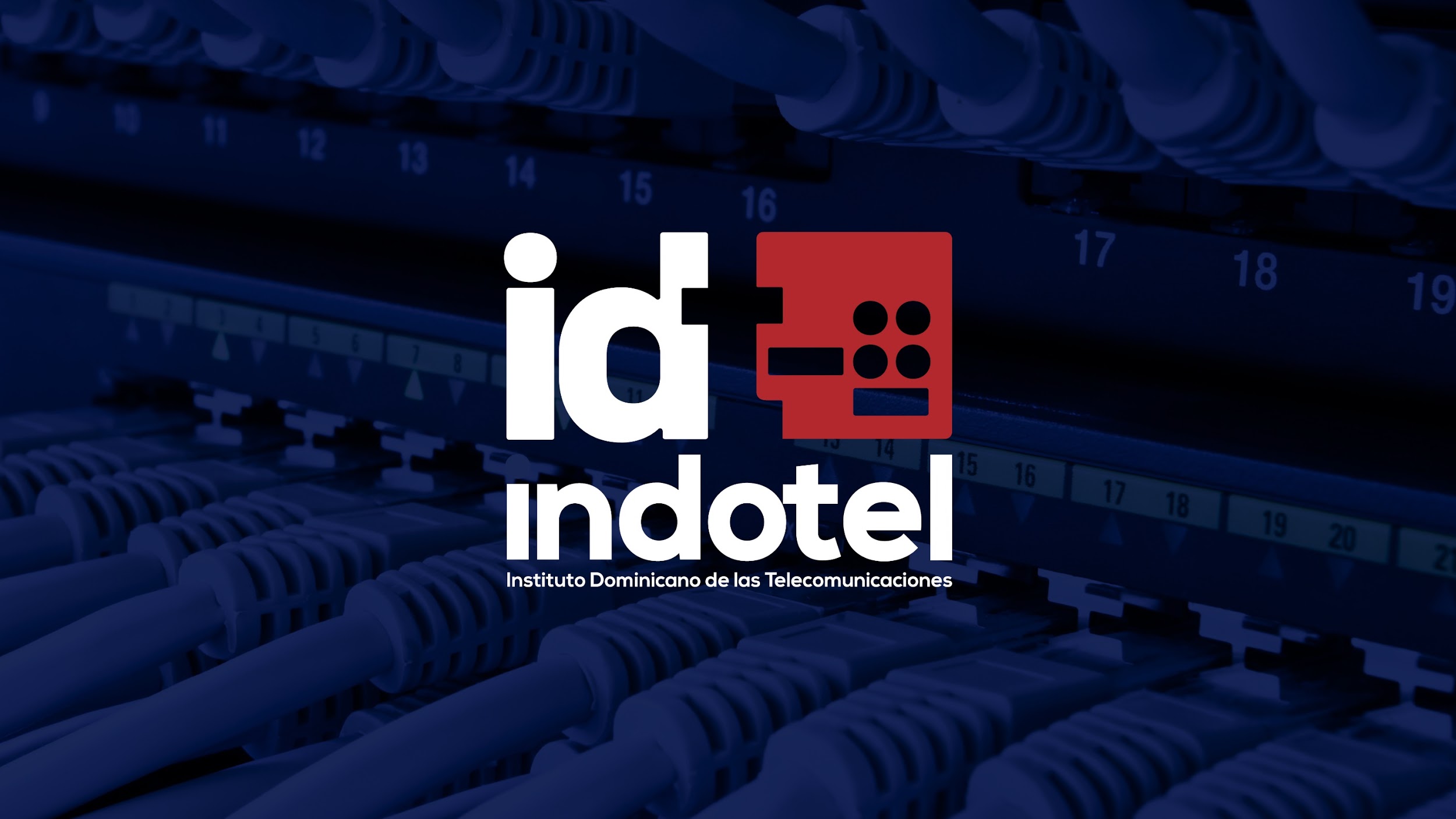